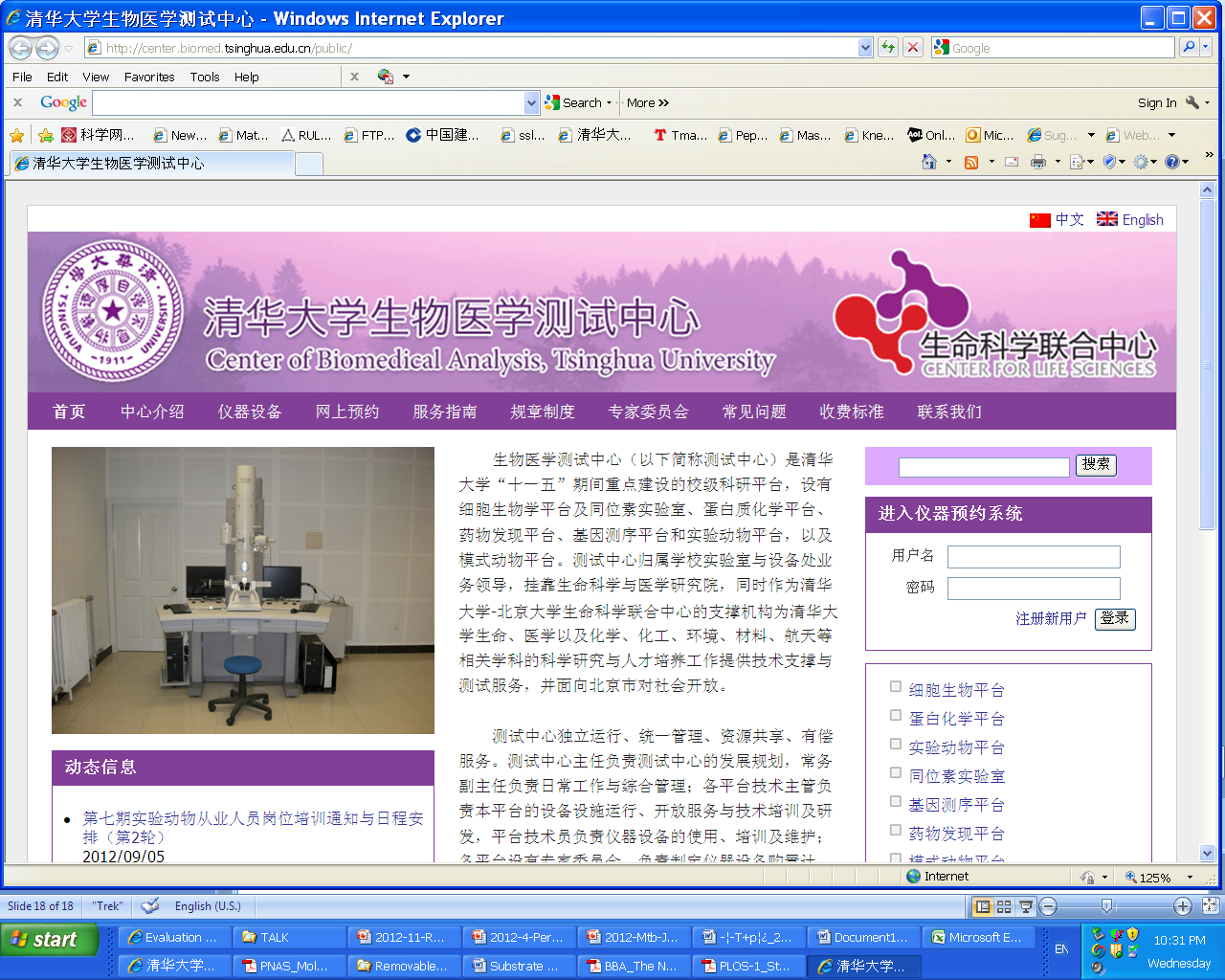 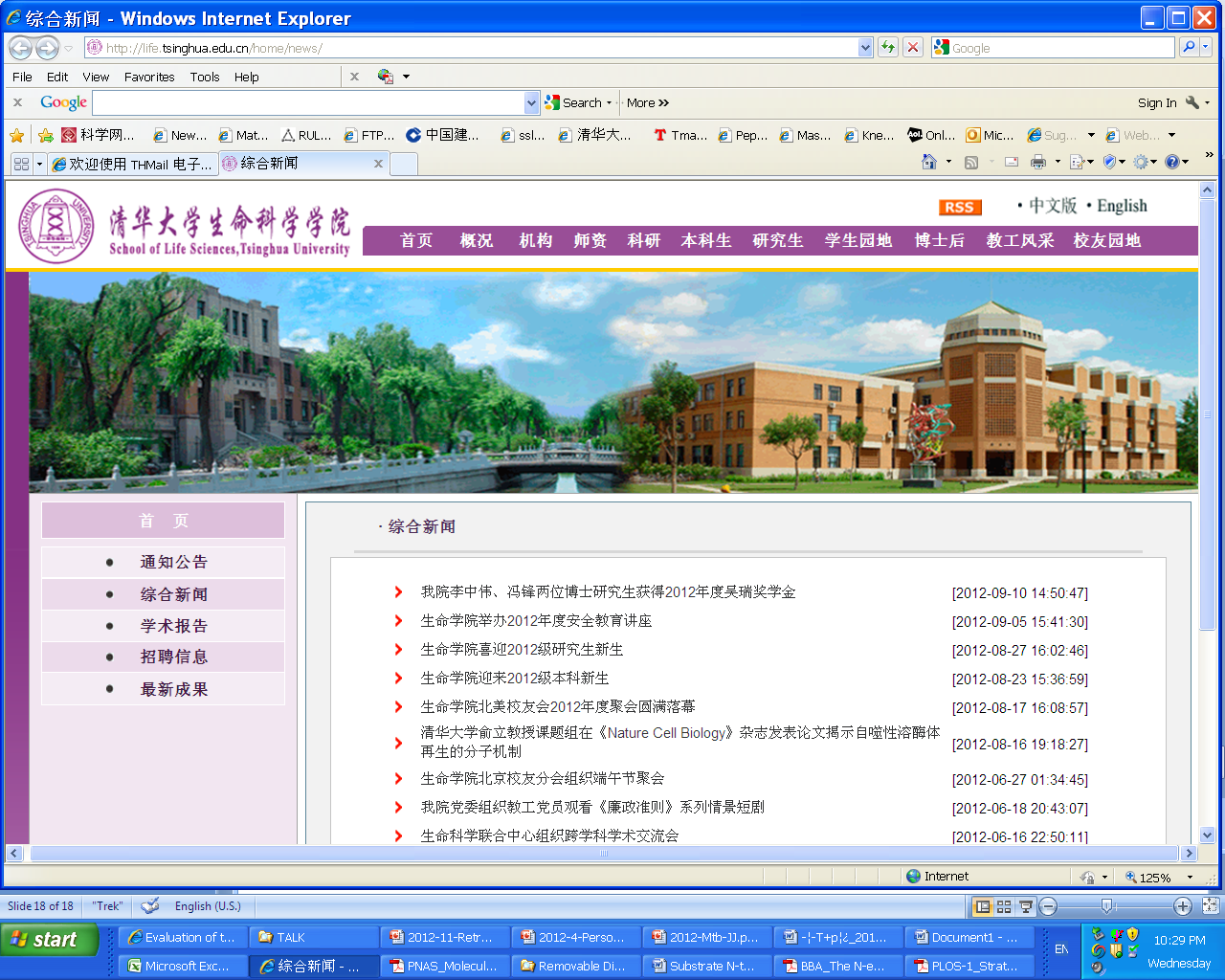 Redox Proteomics of Oxidative Stress-Induced Cell Death

Haiteng Deng
Carcinogenesis
Anti-Cancer Agents
Chronic Oxidative Stress
Genetic instability
Tumor
Formation
New phenotypes
Doxorubicin
Daunorubicin
Mitomycin C
Etoposide
Cisplatin
Arsenic trioxide
Ionizing radiation
Apoptosis
Growth
Etc.
inflammation
genetic disorder
environment
Cancer Treatment
Effects of Oxidative Stress on Carcinogenesis and Cancer Treatment
Tumor
Regression
NO
ROS-based 
Therapy
Induced apoptosis 
or Necrosis
Oxidative 
resistant cells
YES
Action  Mechansims of Two Drugs
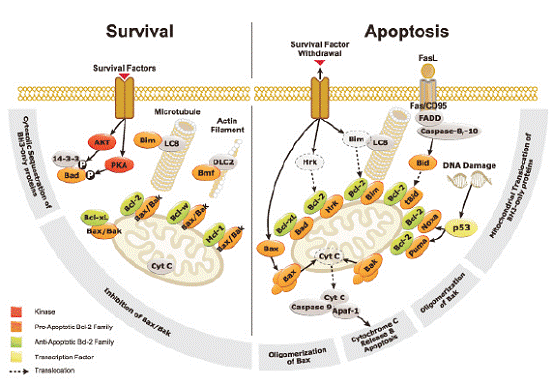 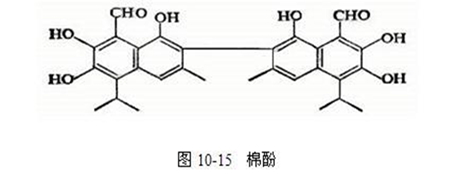 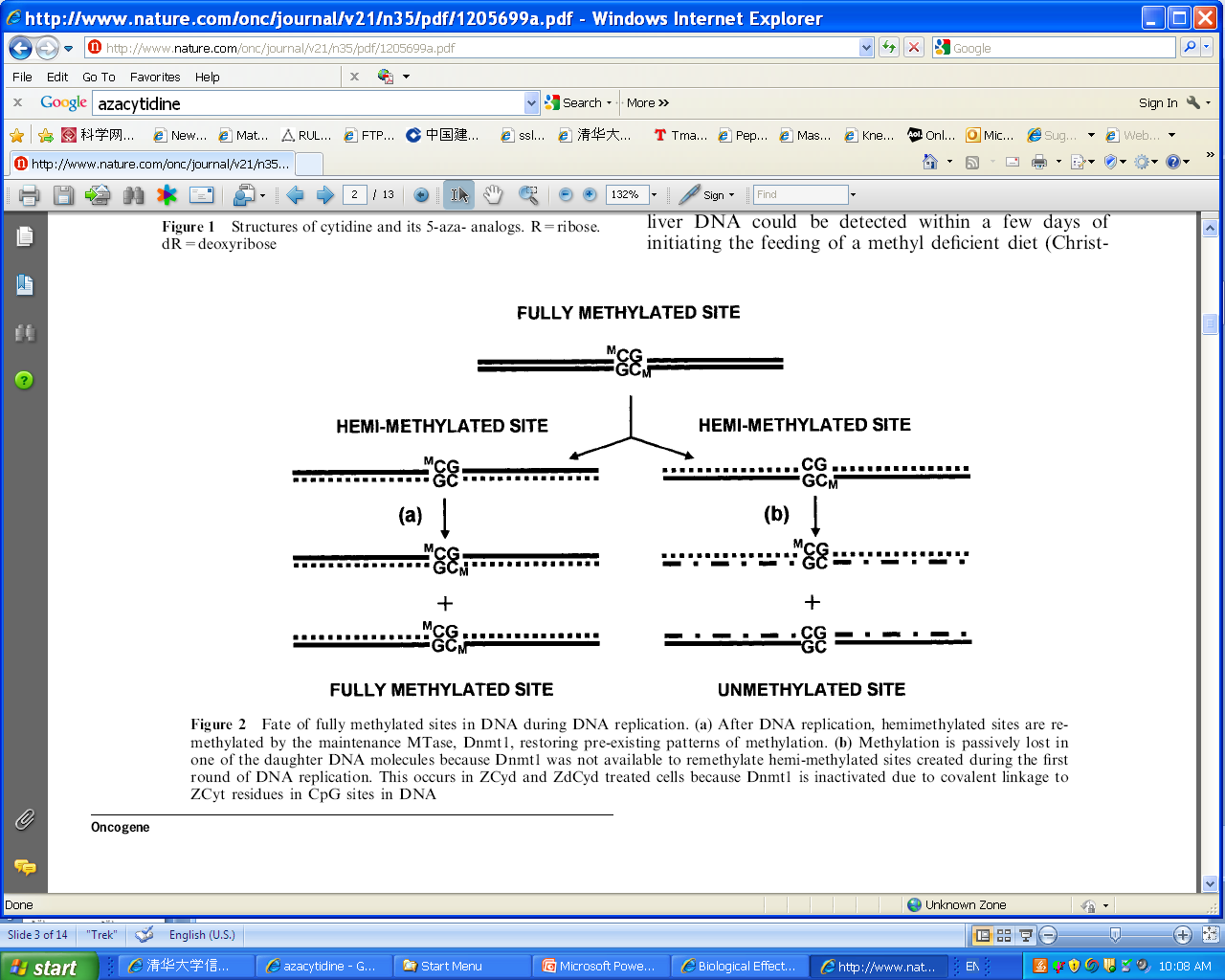 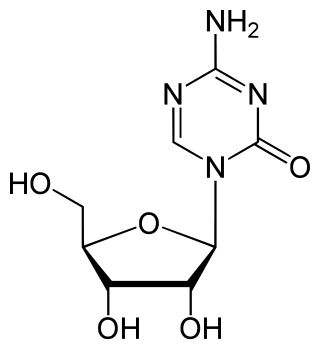 Azacitidine
Azacytidine/Gossypol Induced Cell Type-Specific Cell Death: Apoptosis, Necrosis and Autophagy
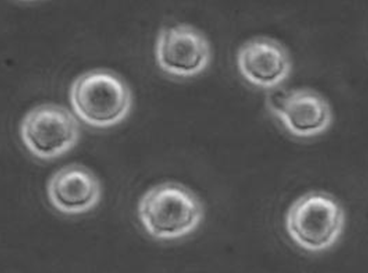 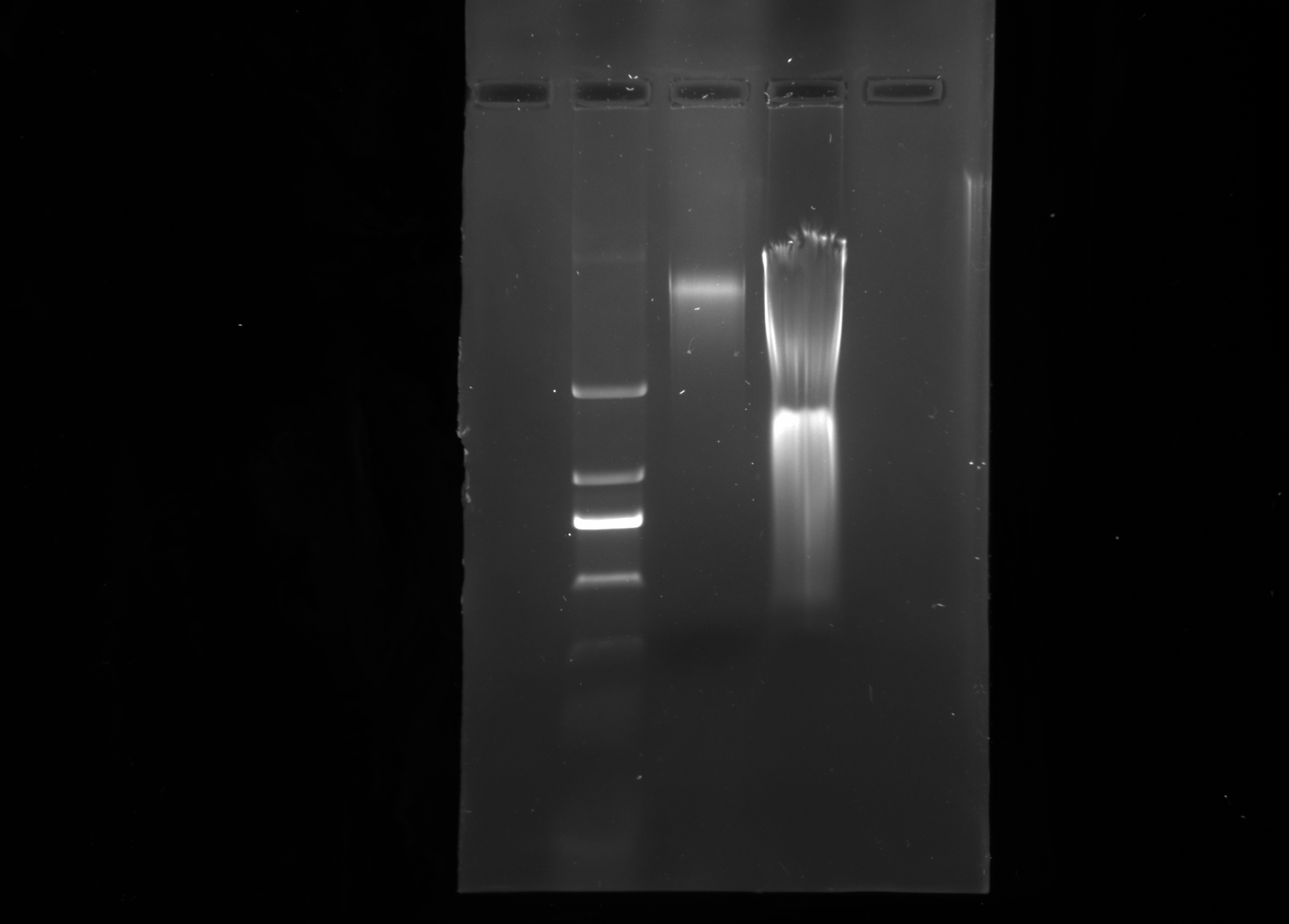 Control
Percentage of apoptosis-related 
cell death by FACS analsis
(a)
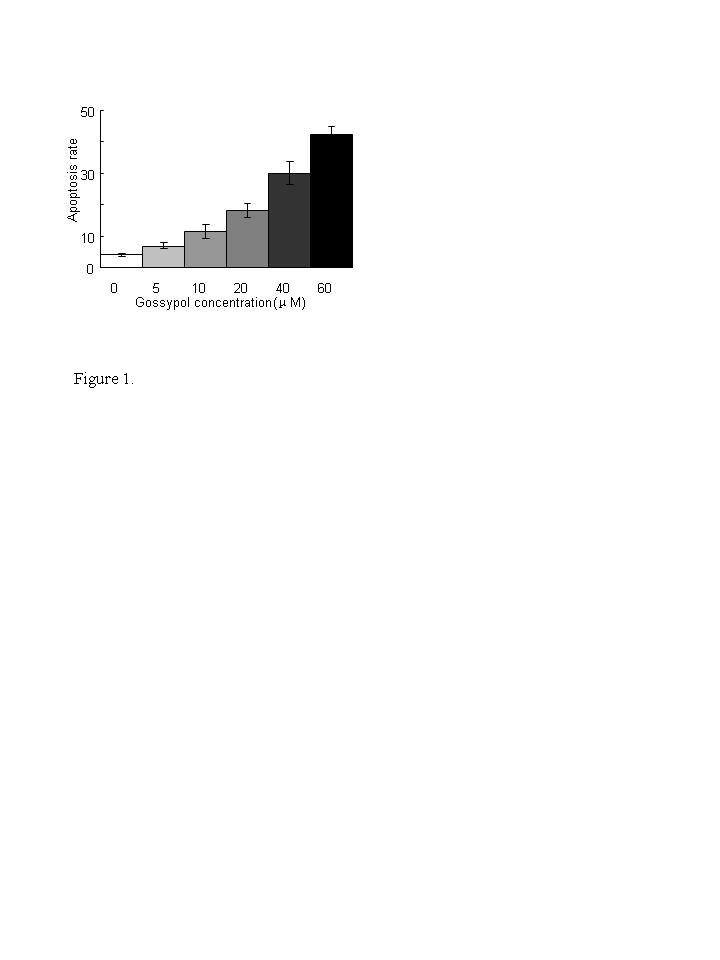 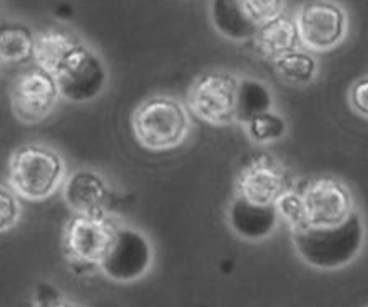 (c)
Marker
Azacytidine
(b)
Azacytidine Induced Changes of Protein Expressions
Human Albumin Y—I—C—E—N—Q—D—S—I—S—S--K
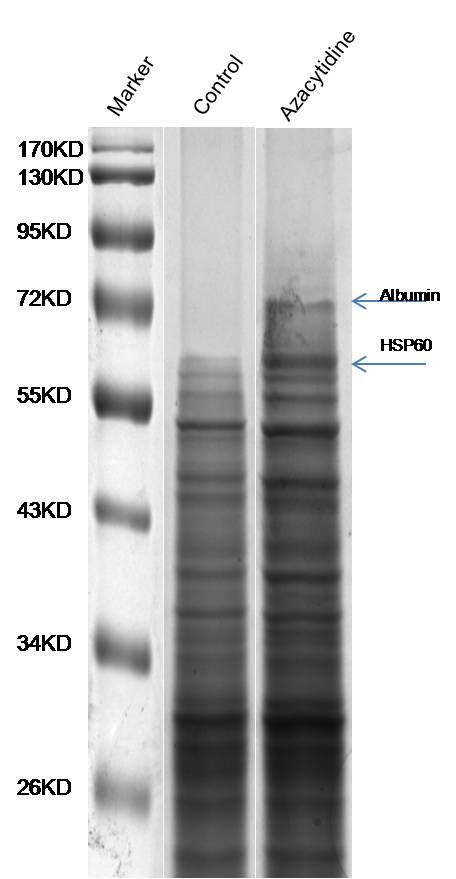 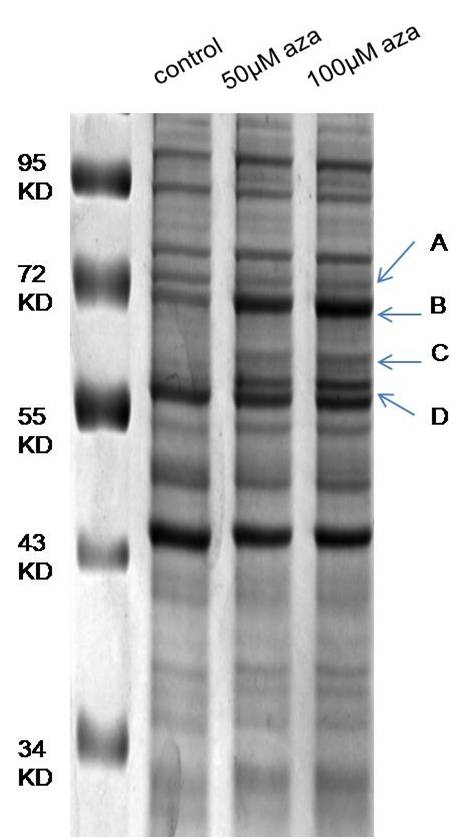 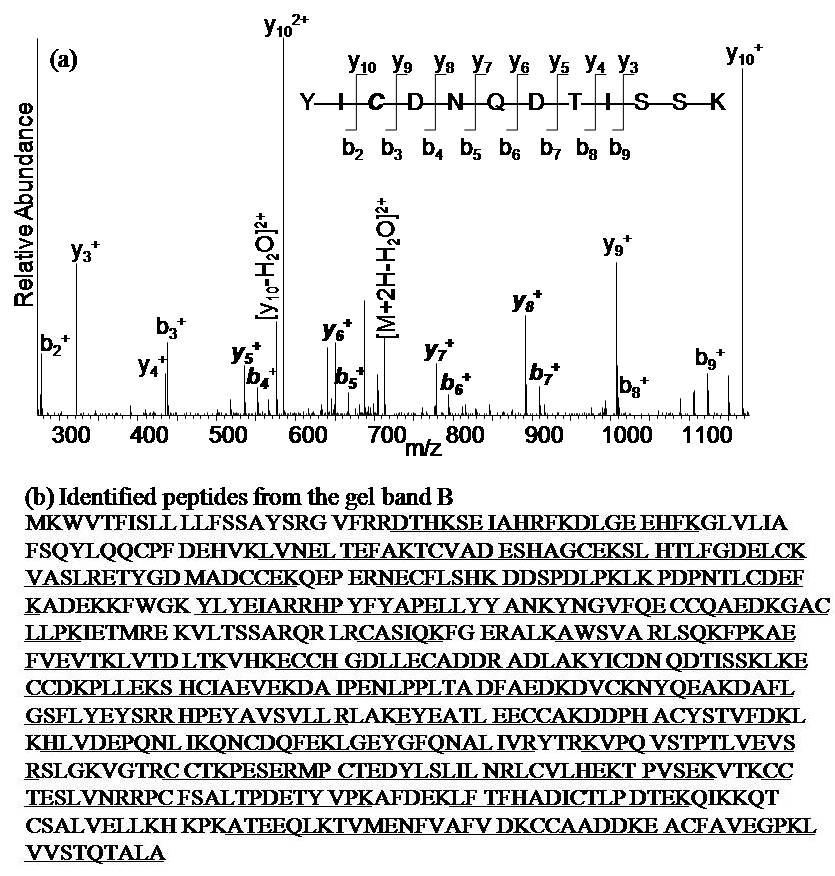 Azacytidine/Gossypol/H2O2 Induced Similar Changes of Protein Expressions
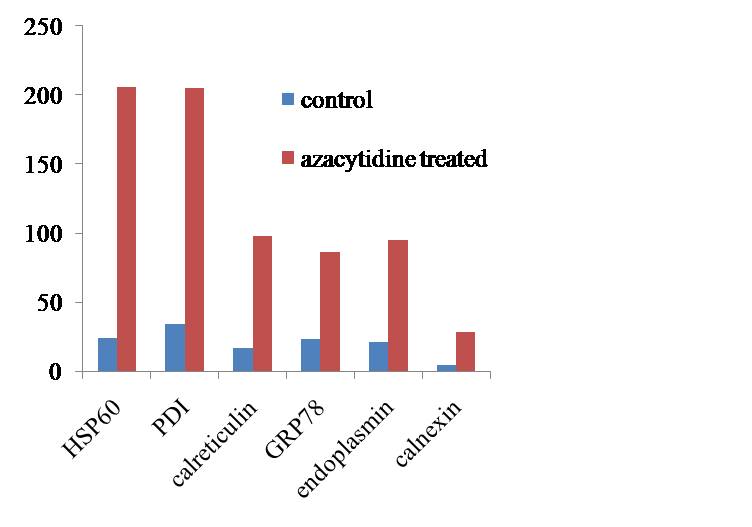 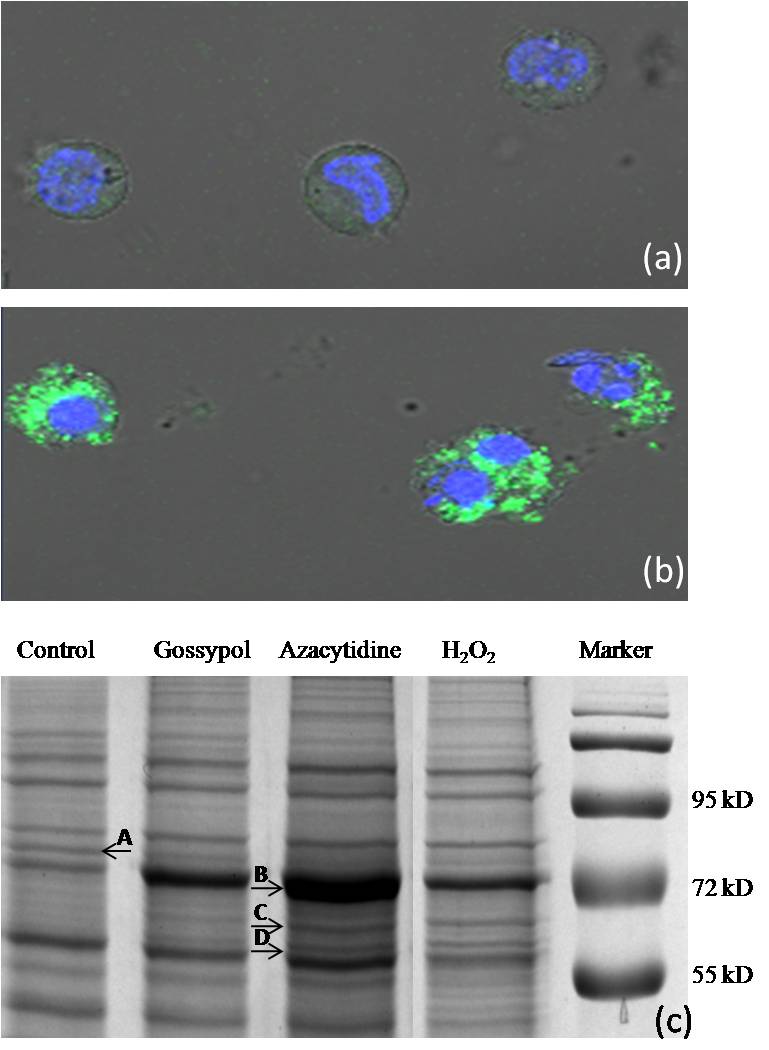 Detection of Reactive Oxygen Species by Fluorescein Labeling
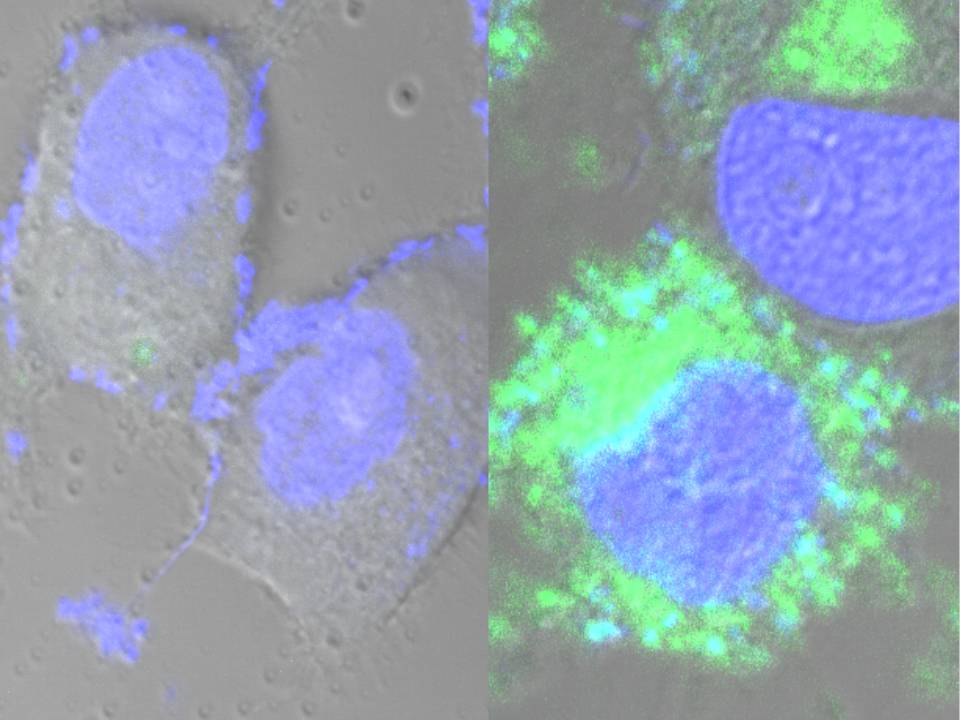 Control
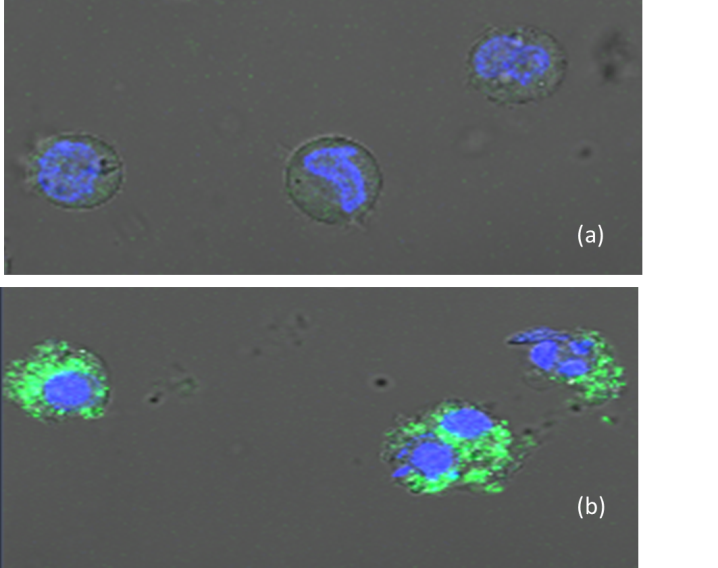 Gossypol treated
Effects of ROS on Cellular Processes
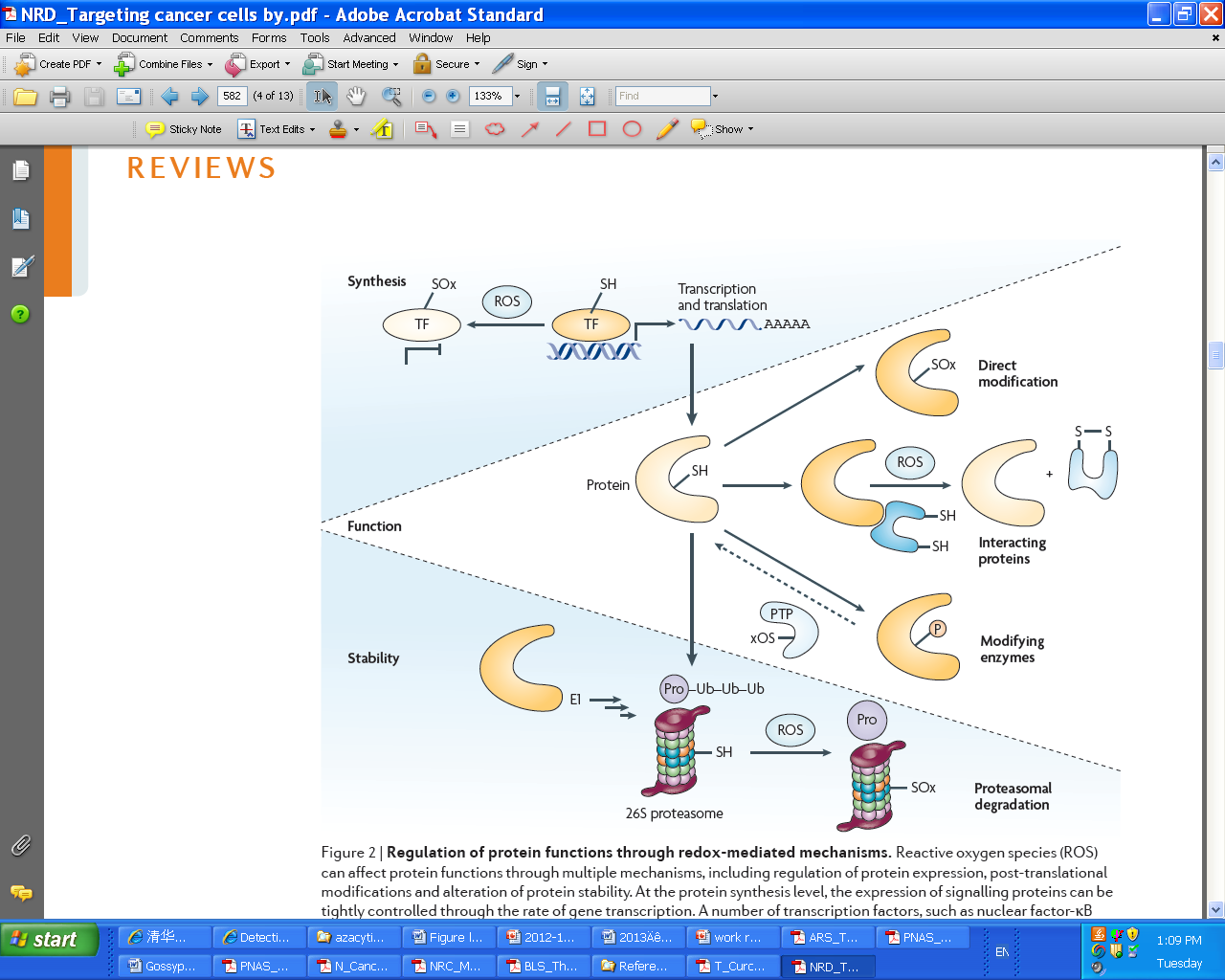 Trachootham et al., Naturee Review  Drug Discovery 8 (2009) 579
Metabolomics Analysis of Gossypol-treated Ovarian Cancer Cells
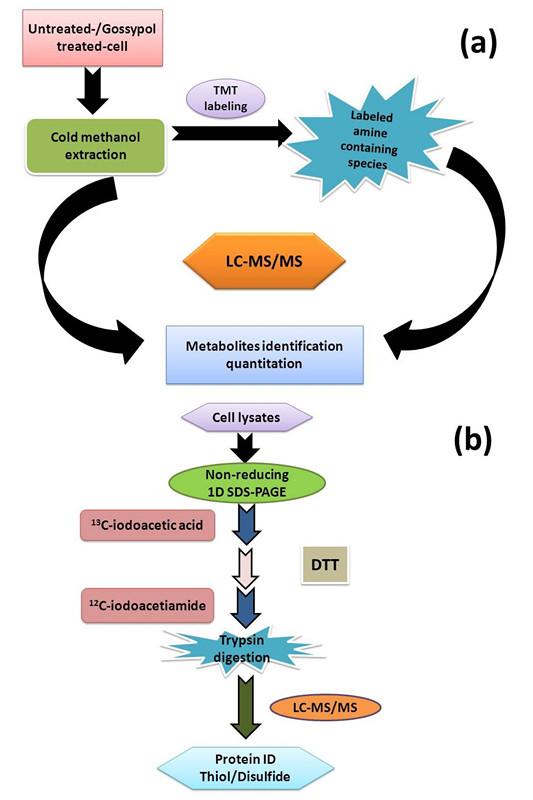 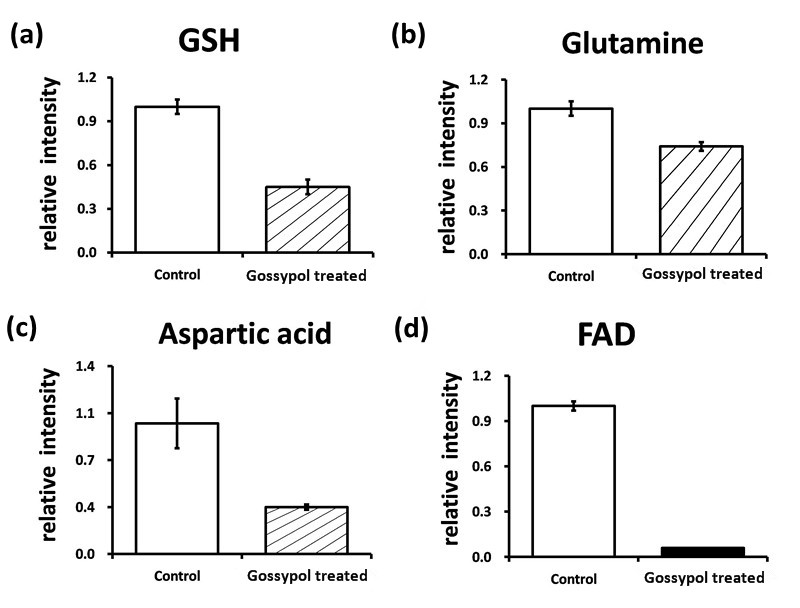 Redox Proteomics Analysis of Gossypol-treated Cells
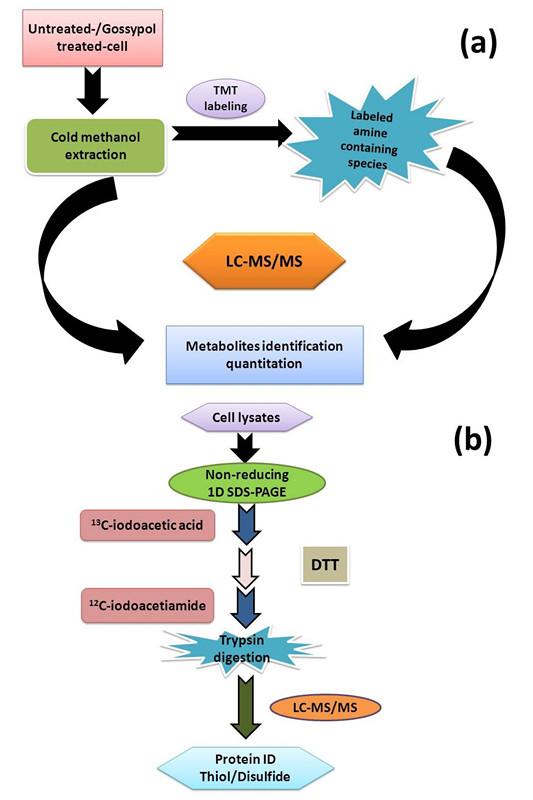 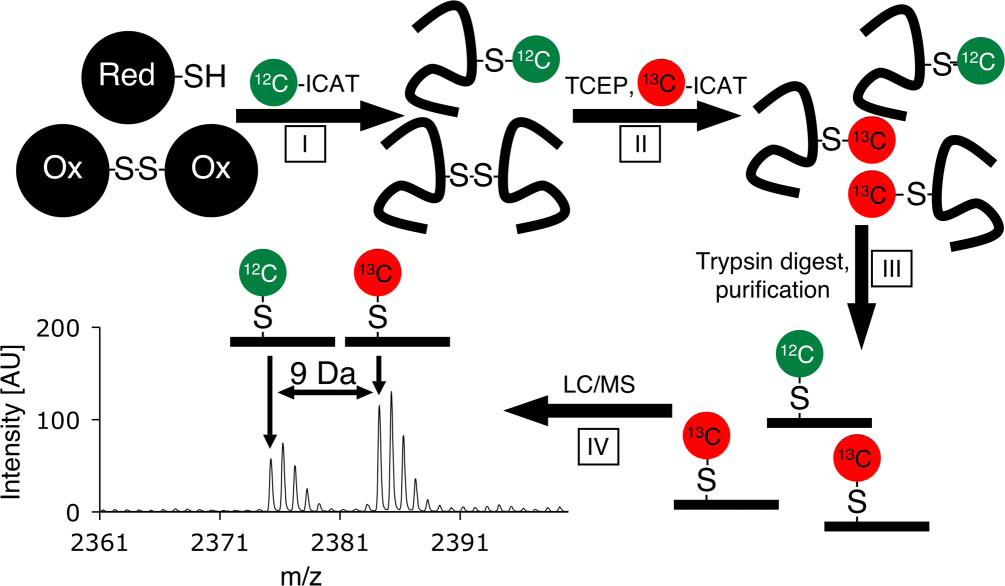 Leichert et al., PNAS  2008, 105, p8199
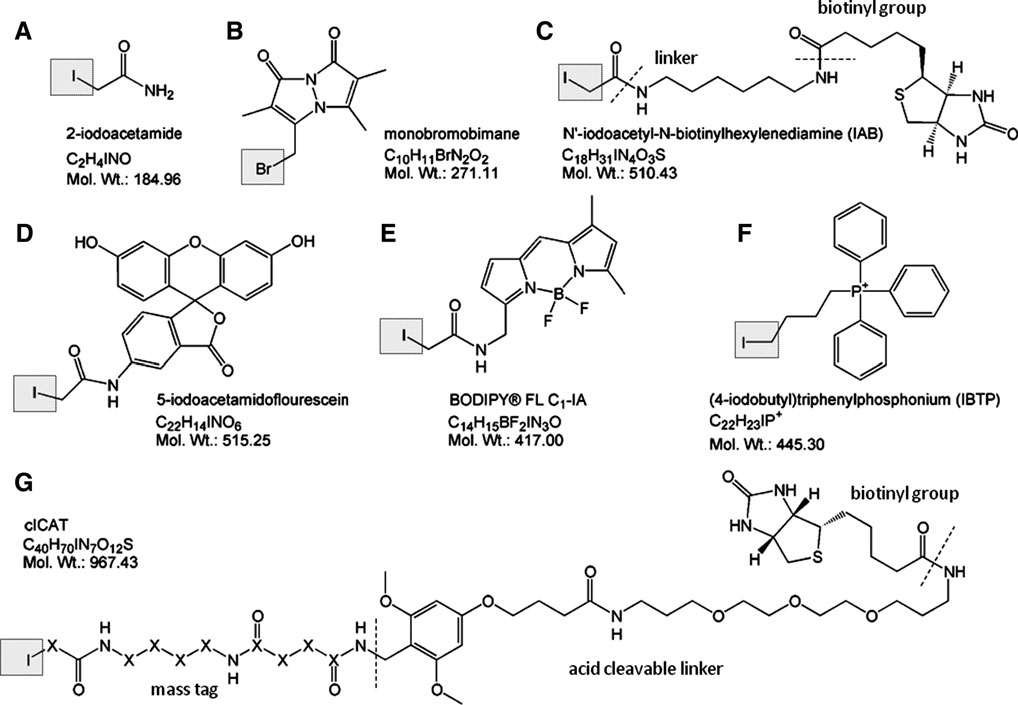 Redox Proteomics Analysis of Gossypol-treated Cells
1723 carboxymethylated peptides

Changes of 545 cysteine-containing peptides from 356 proteins

Quantitatio is quite time-consuming
120 unique ICAT-modified peptides with an ion-score of 95% or higher with cICAT
Functional Classification of Differentially Regulated Proteins with PANTHER
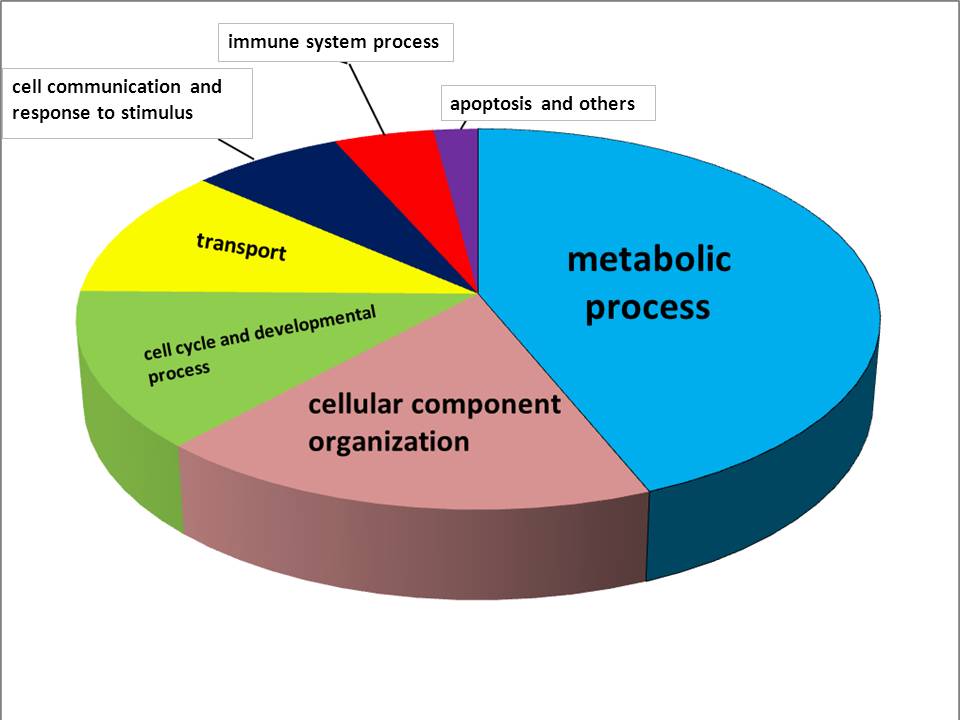 The Occurring Frequency of Amino Acids 
Immediately Before or After the Cysteine Residue
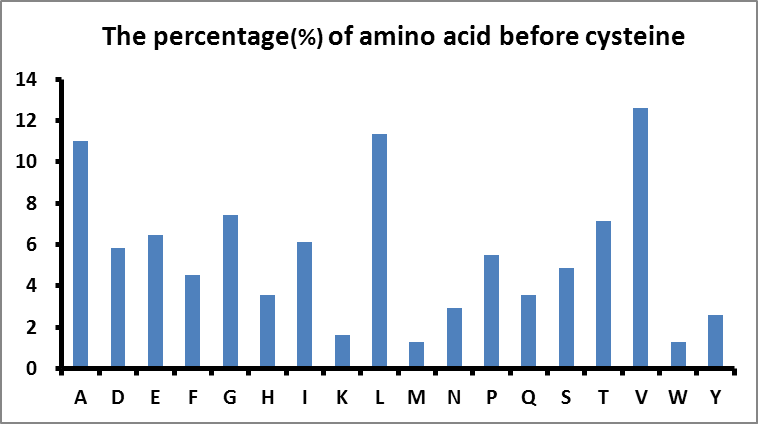 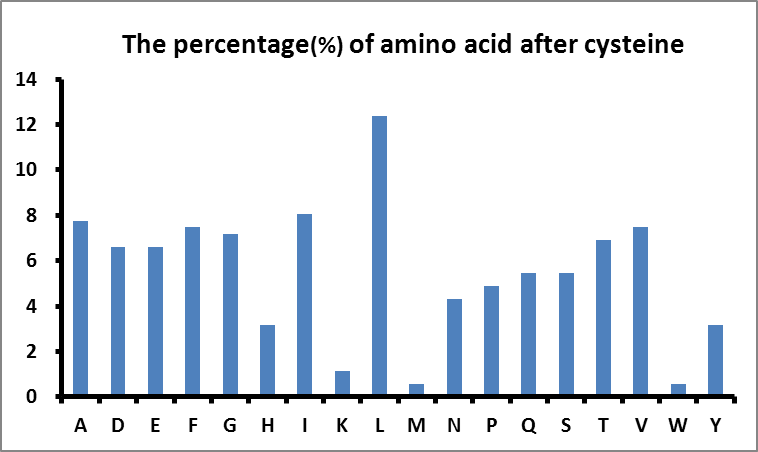 Changes of Redox States of Specific Cysteine Residues
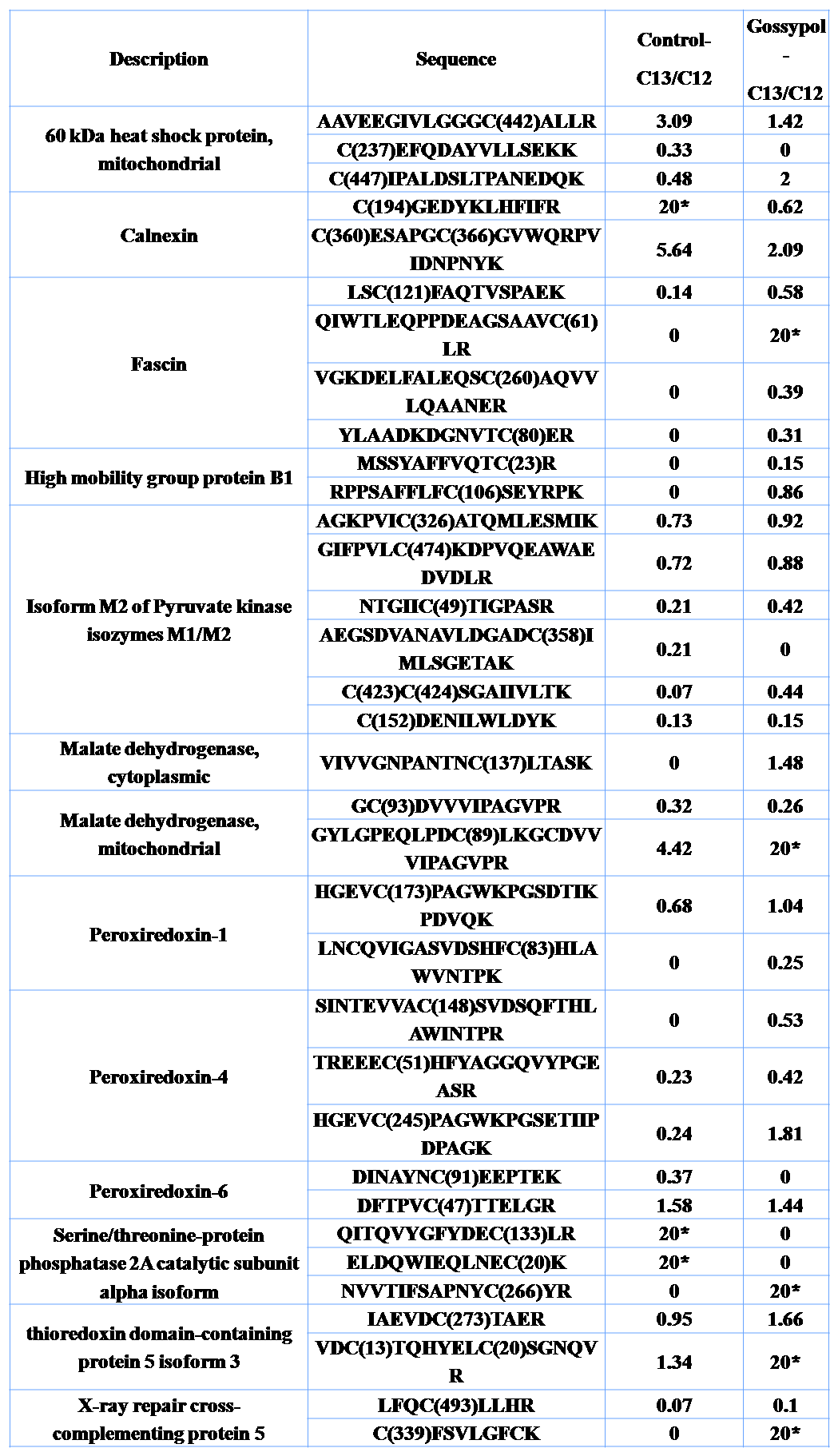 Changes of Redox States of HSP60
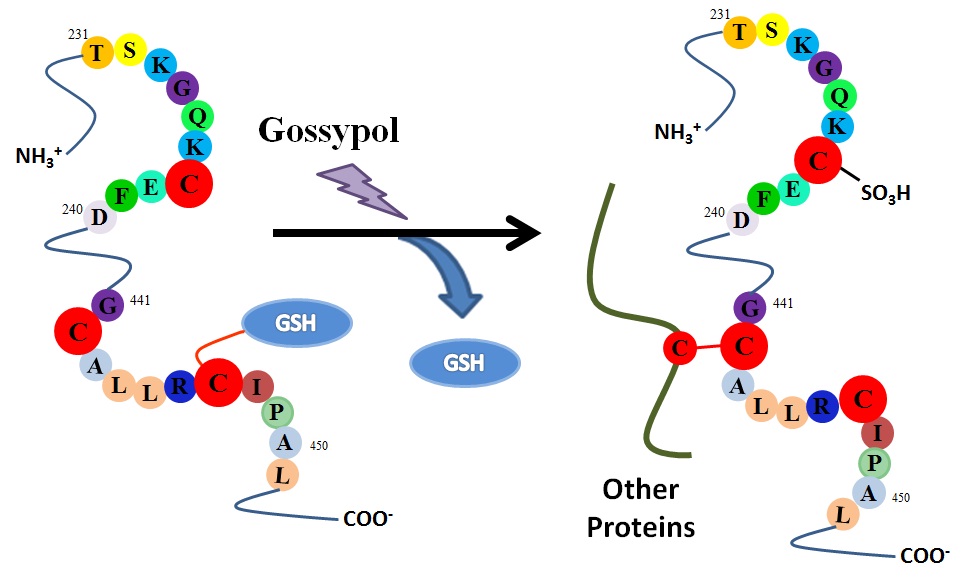 Complexes of Flag-tagged HSP60 in 293T Cells Under Reducing and Non-Reducing Conditions
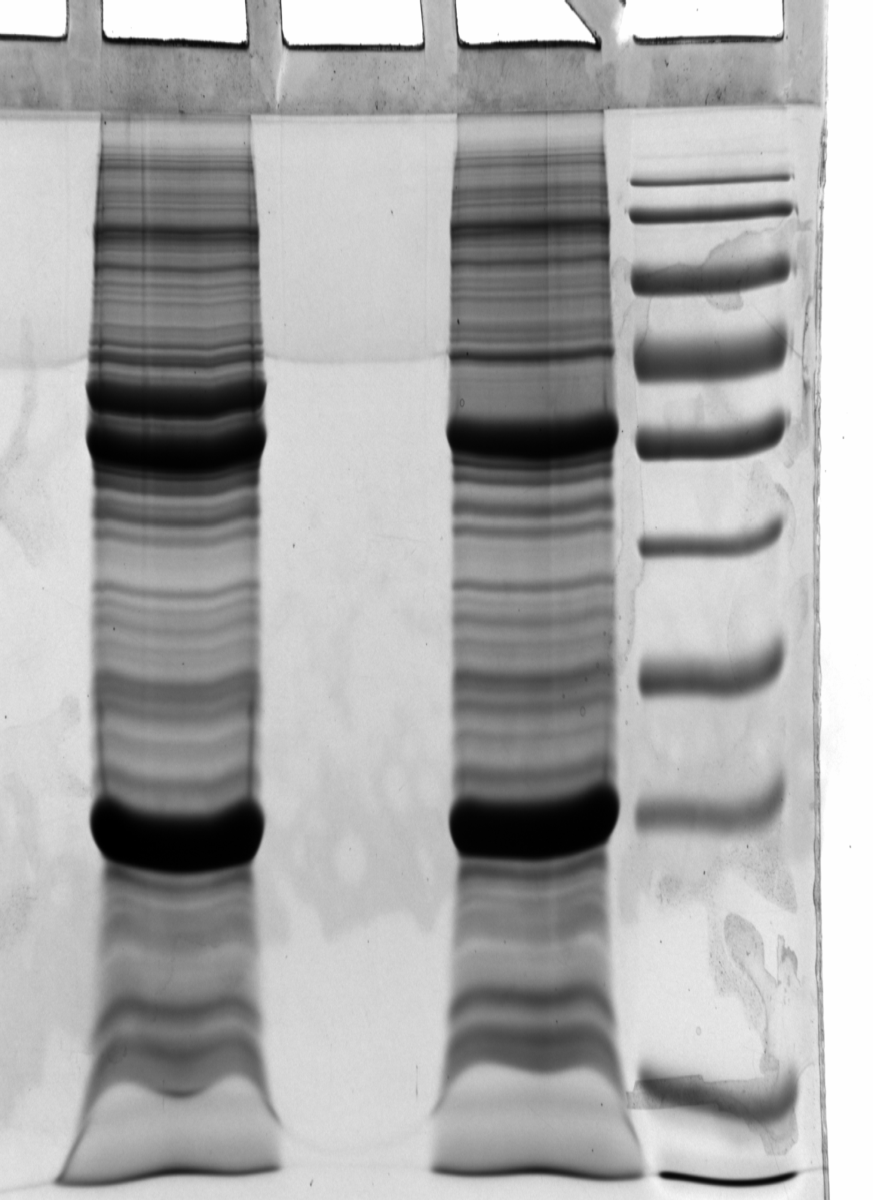 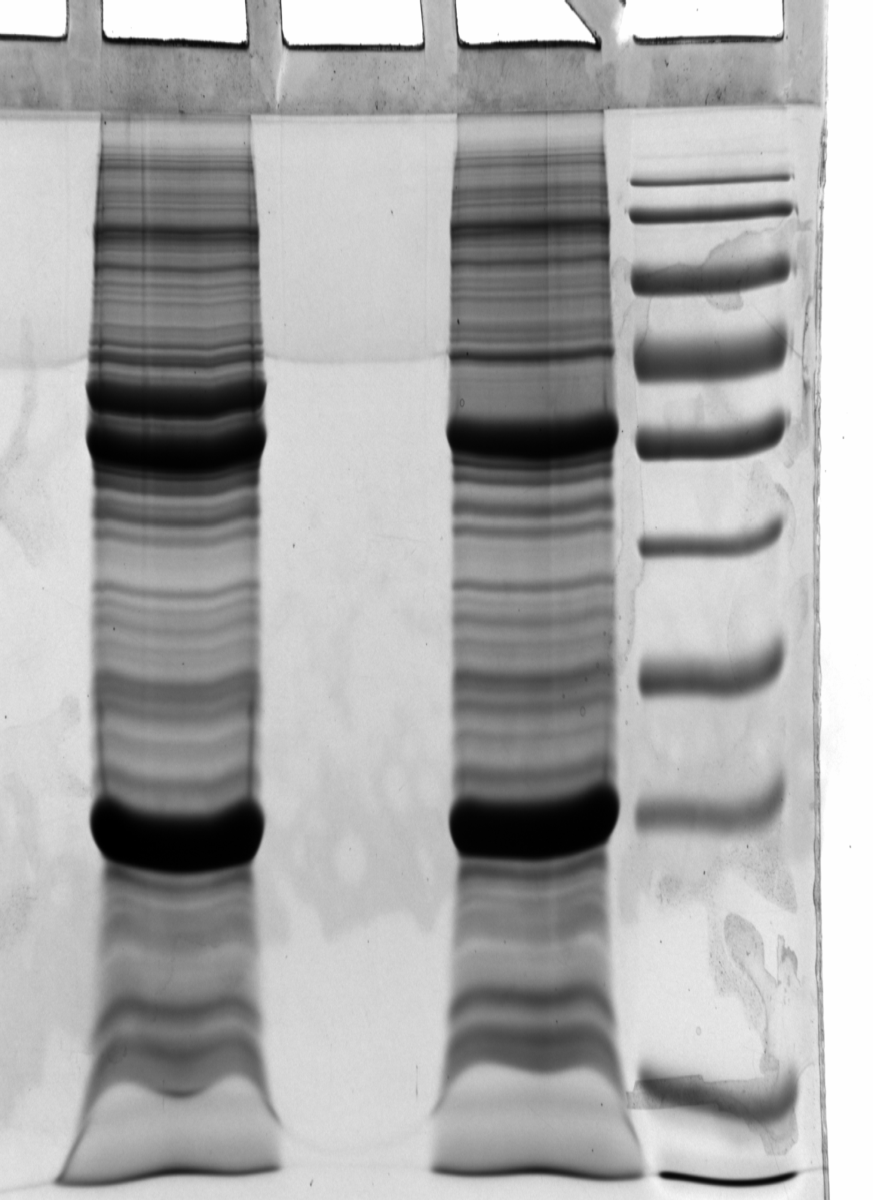 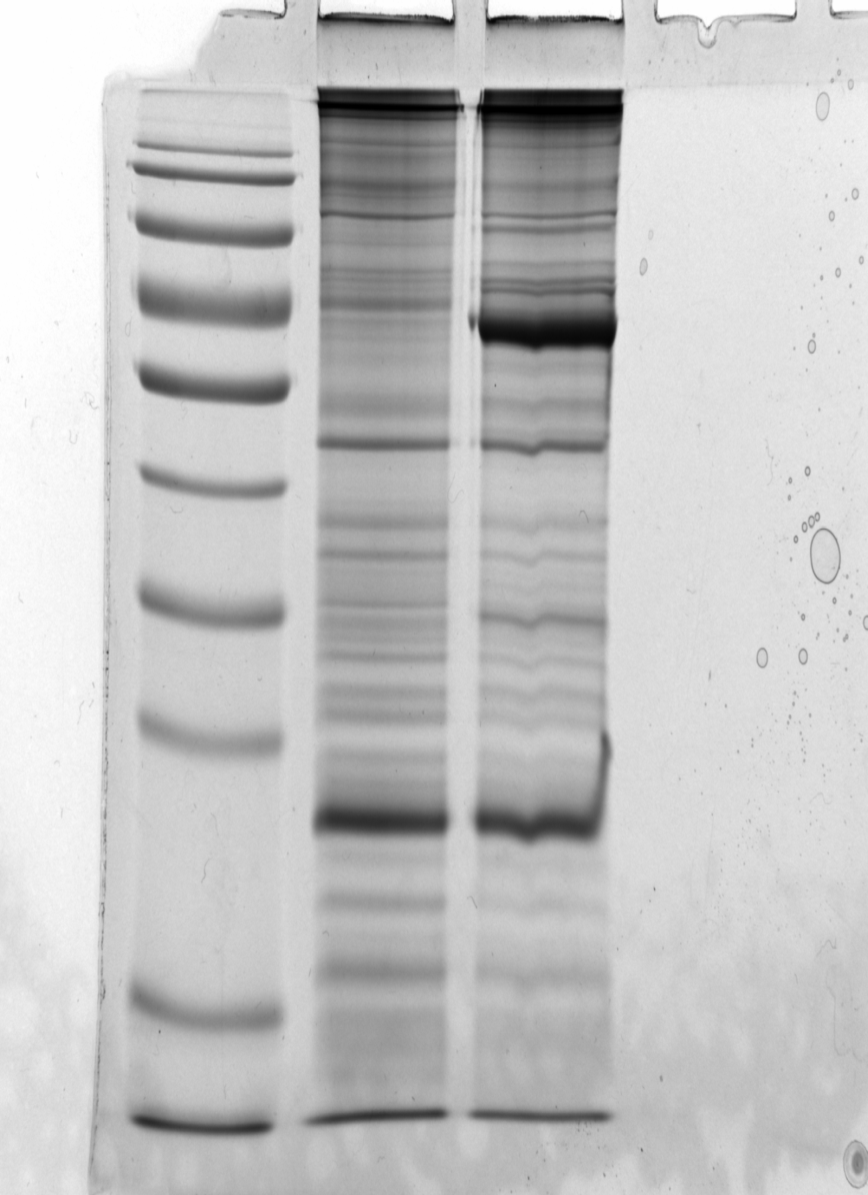 HSP90
HSP70
HSP60
？
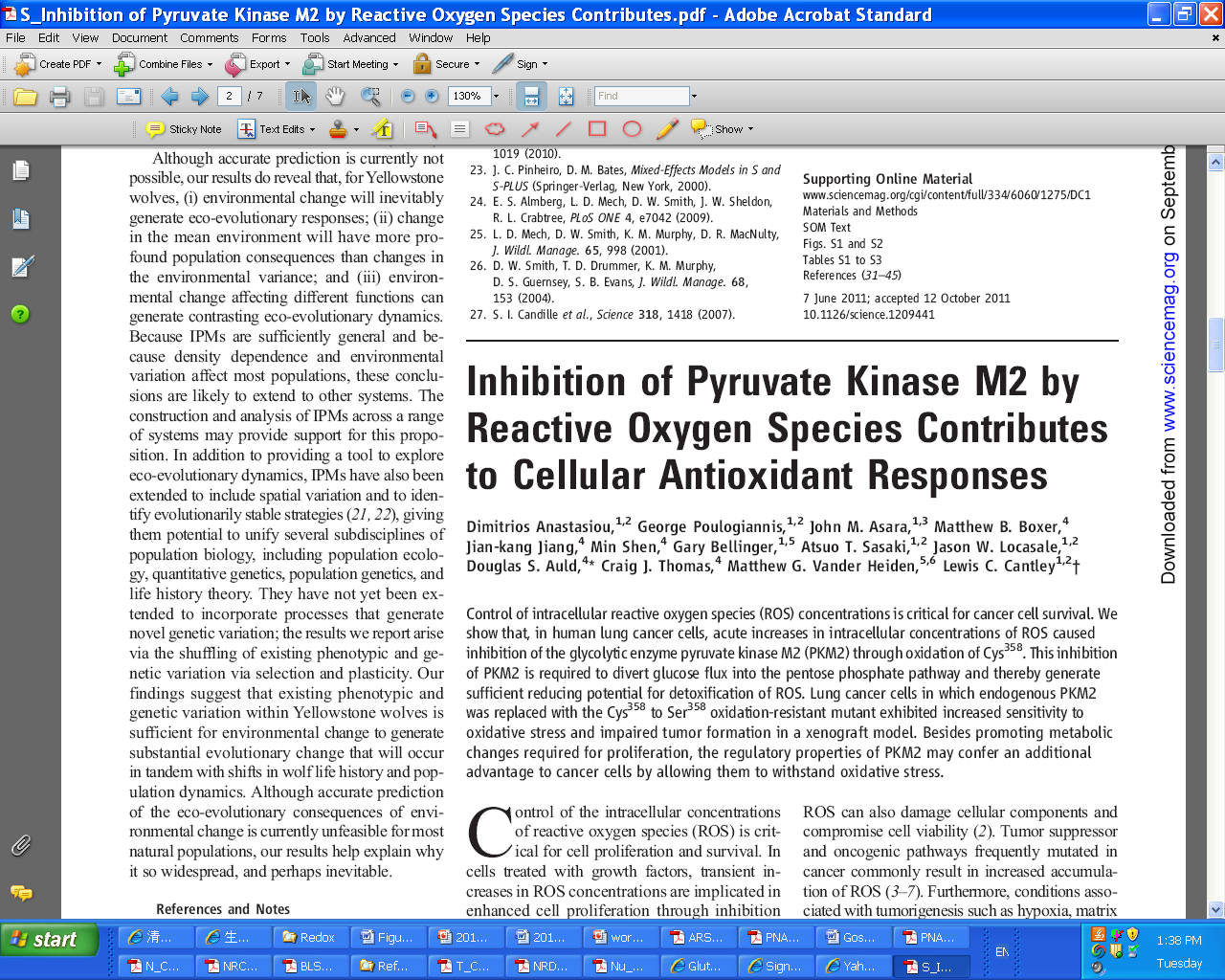 Dimitrios Anastasiou et al. Science 334, 1278 (2011);
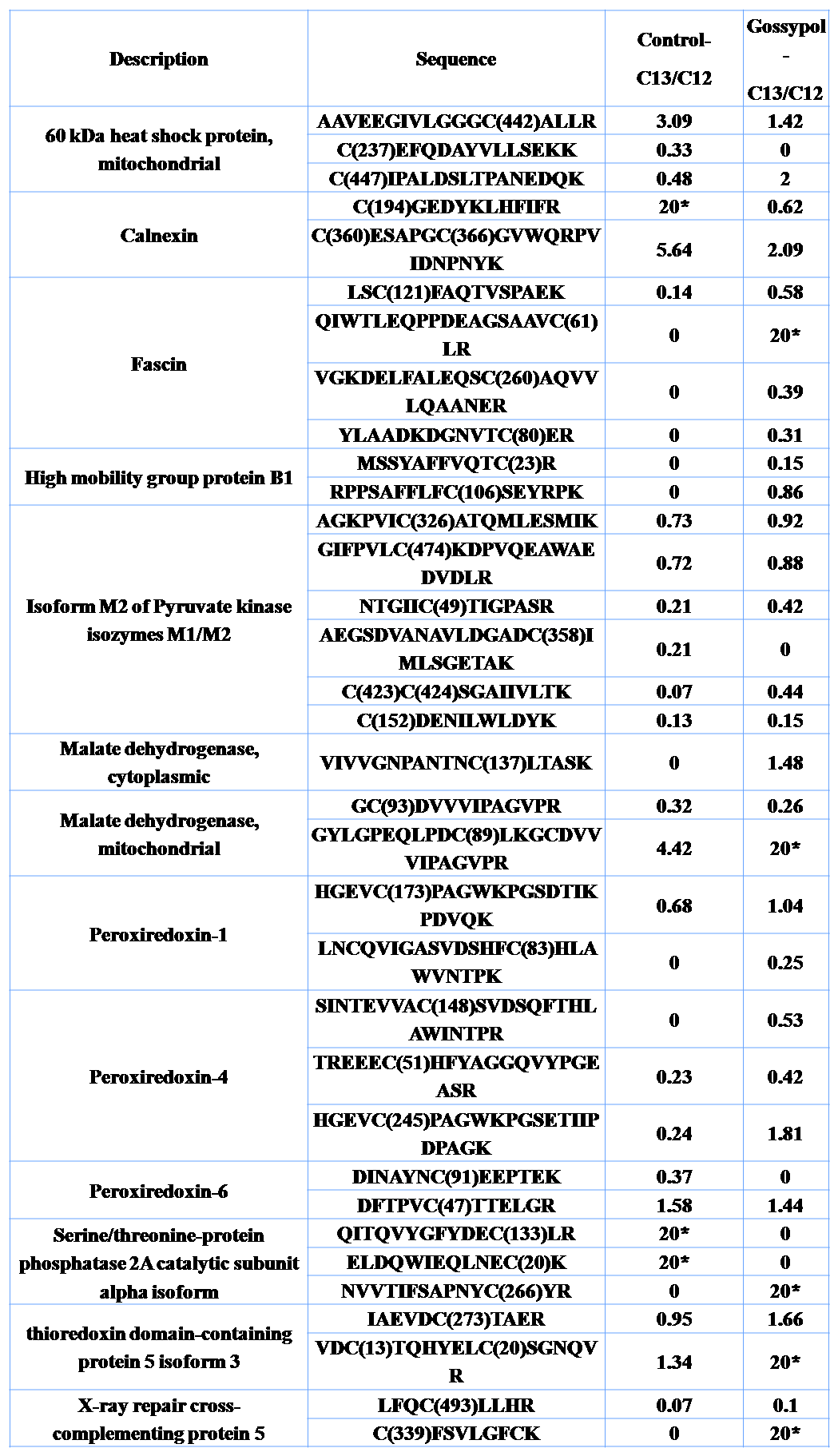 Effects of ROS on Warburg Effect
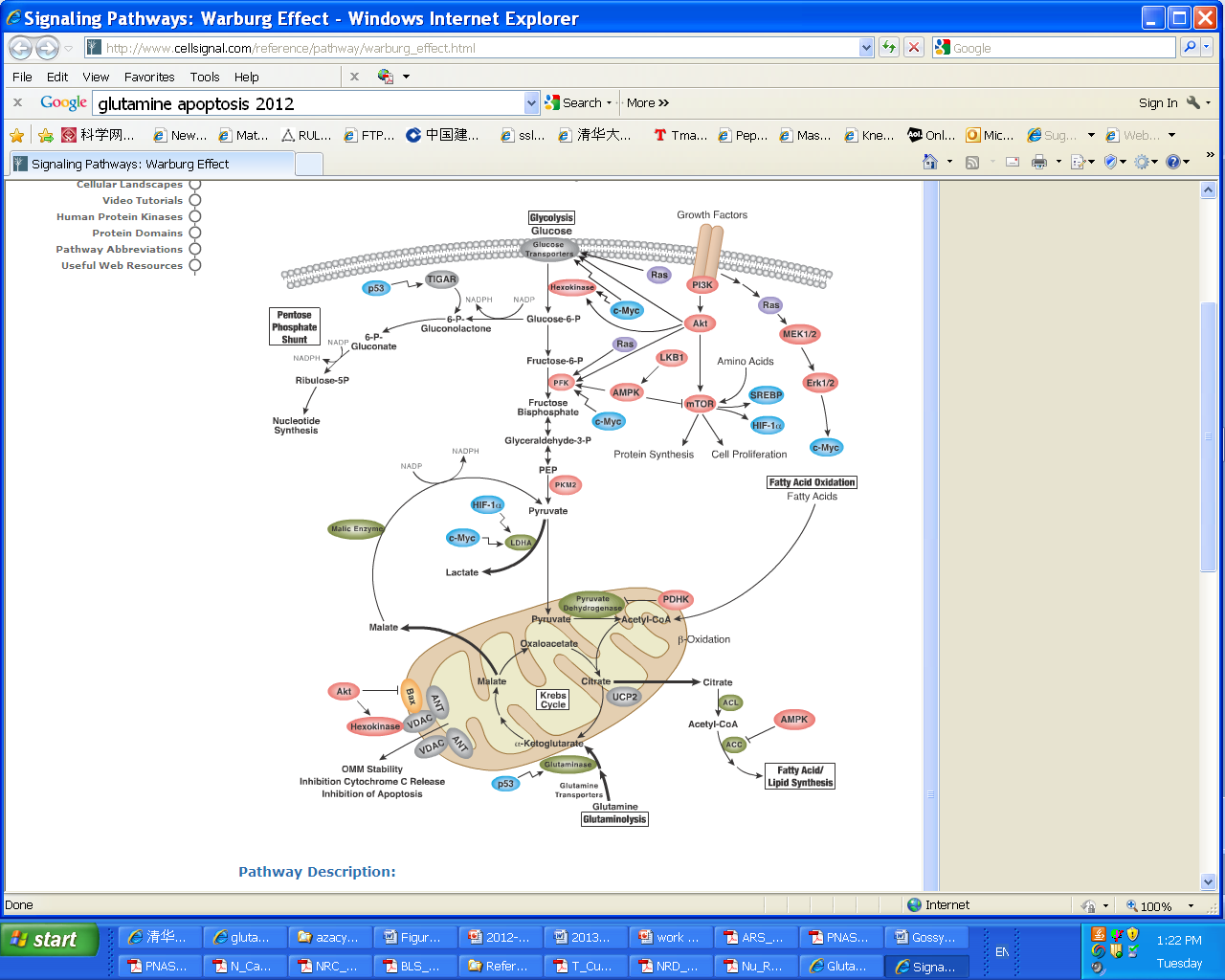 Challenges in Redox Biology
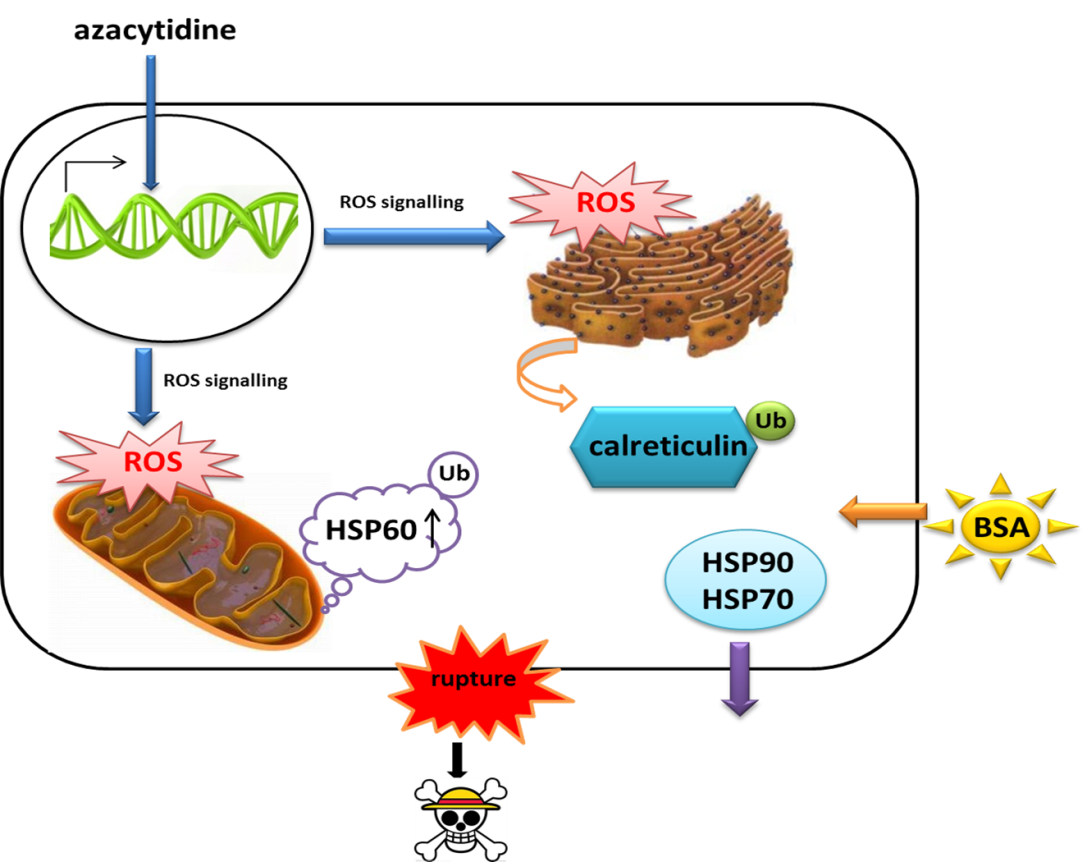 ROS Production and      Localization 

 Signal Transduction

 Characterization of Low Abundance Regulatory Proteins
214,000 Cysteine Residues in Human Proteome with Different Oxidations
Pathological
Physiological
Reversible Signaling
Irreversible Damage
Pr-Cys-SO3H
Pr-Cys-SH
Pr-Cys-SO2H
Pr-Cys-SOH
Pr-Cys-S-SG
Pr-Cys-SNO
ROS
Acknowledgments
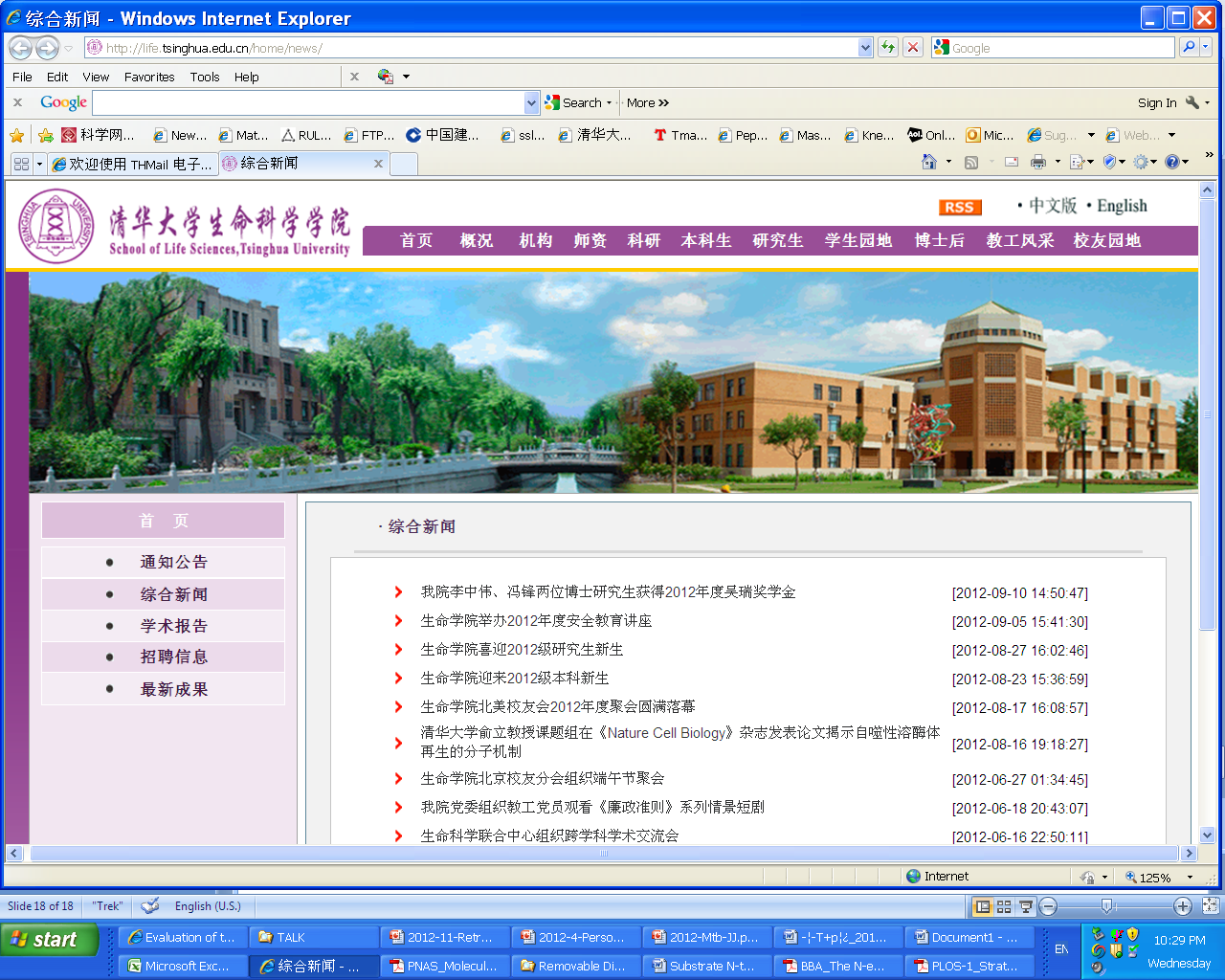 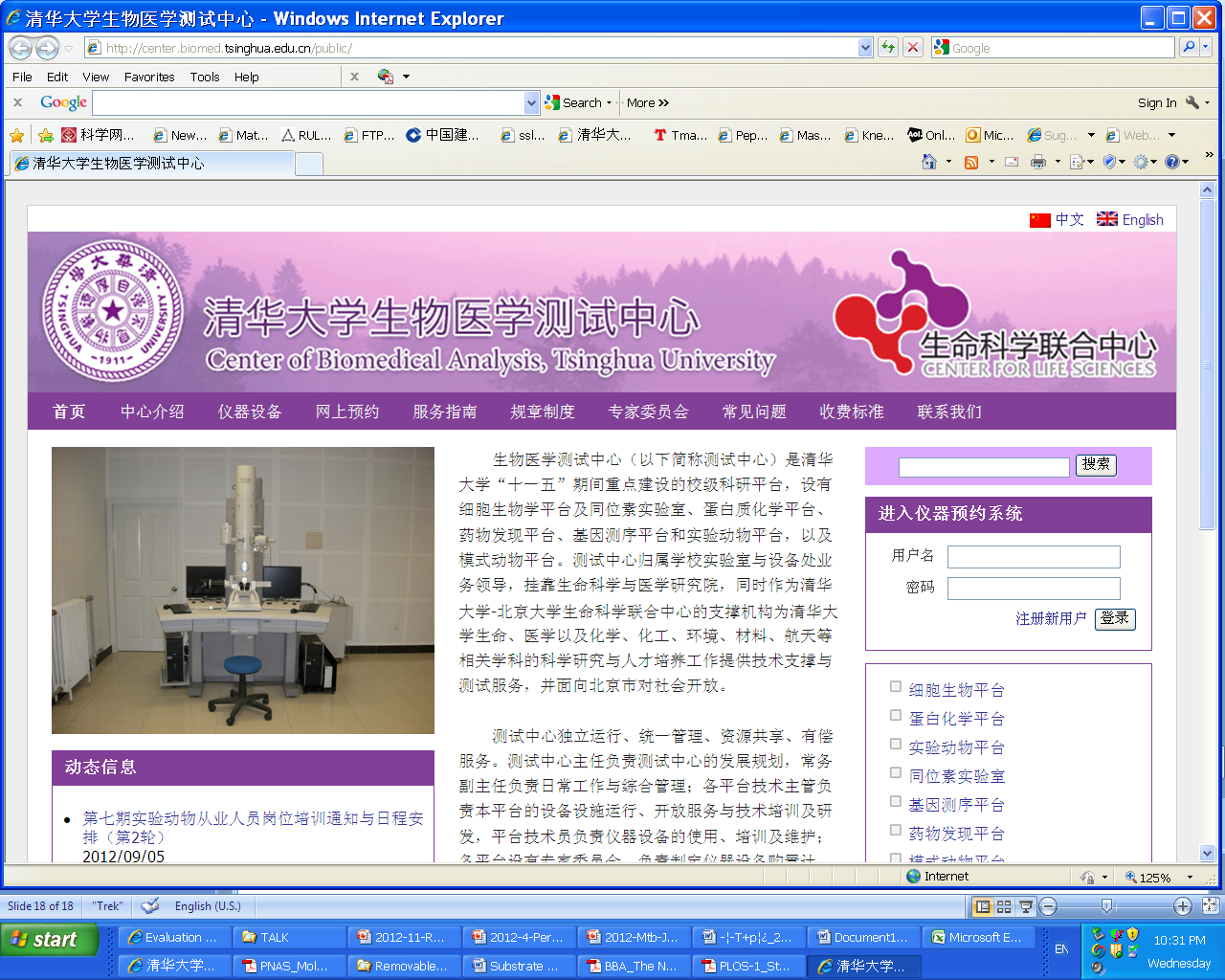 Tang, Haiping
Chen, Yuling
Wang, Jia
Miao Di
Liu, Jieyuan
Gao, Yan
Xie, Yuping
Zou, Haijie
22